ДЕНЬ ЗДОРОВЬЯ.

ЗАРНИЦА
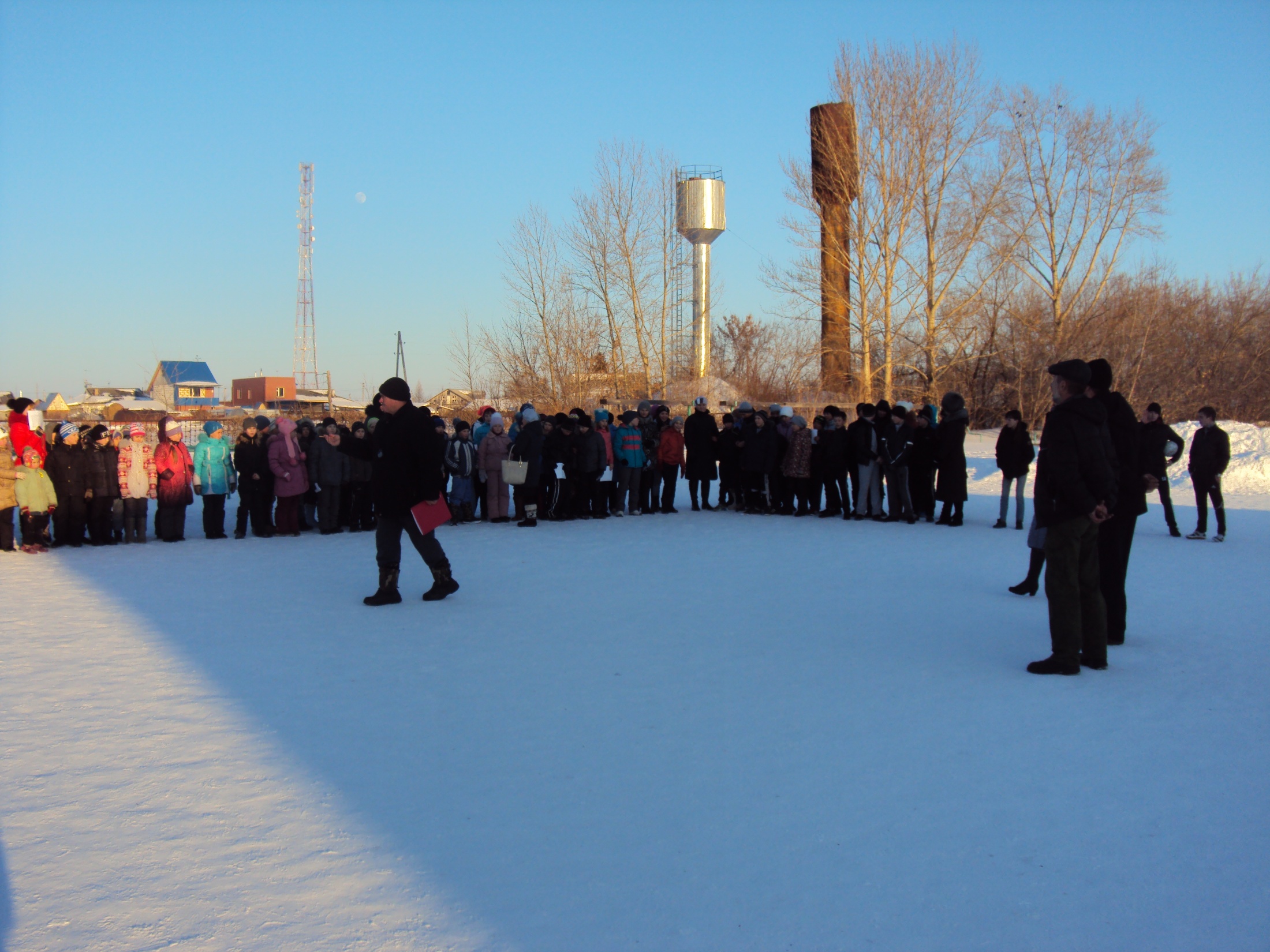 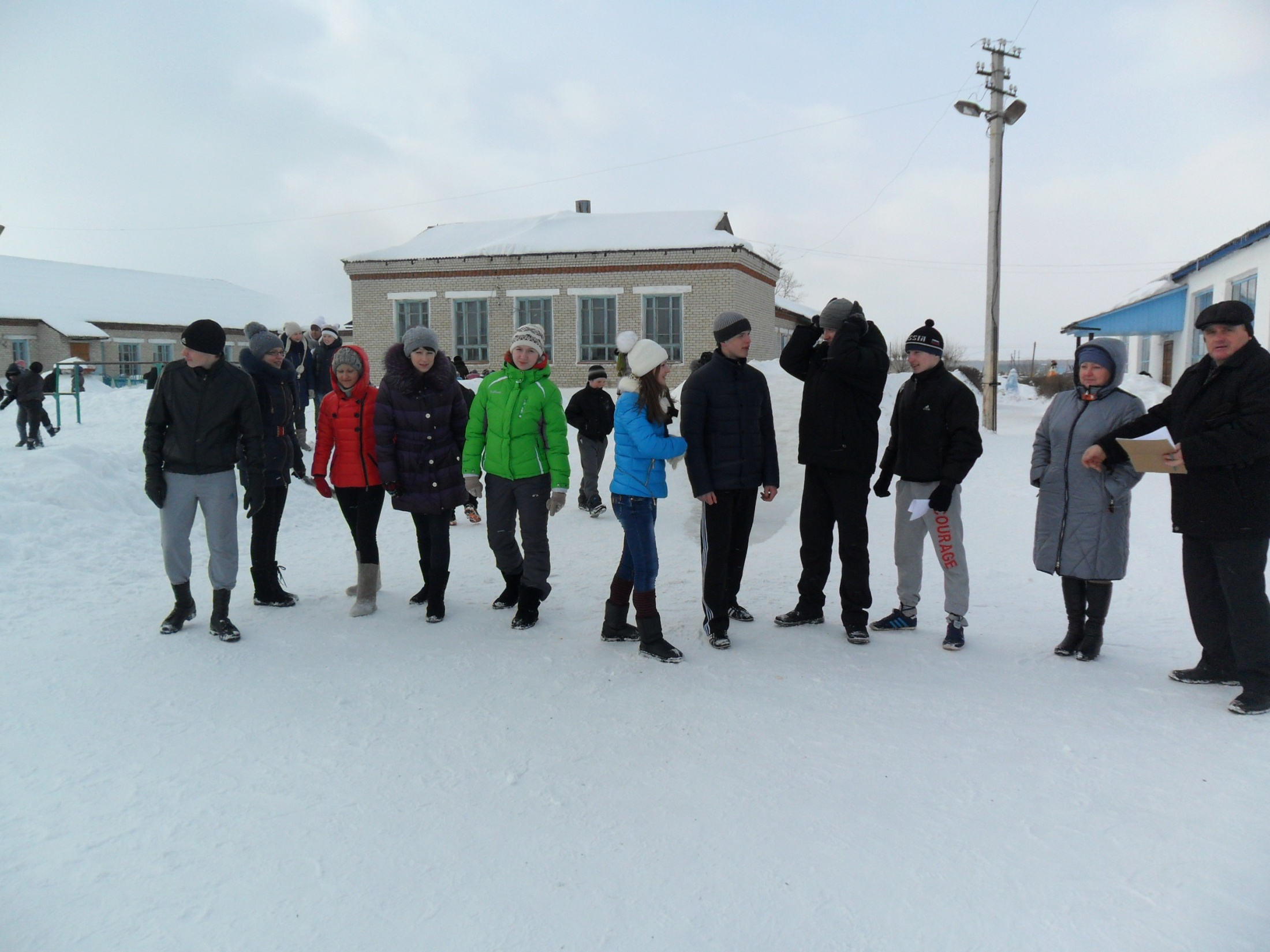 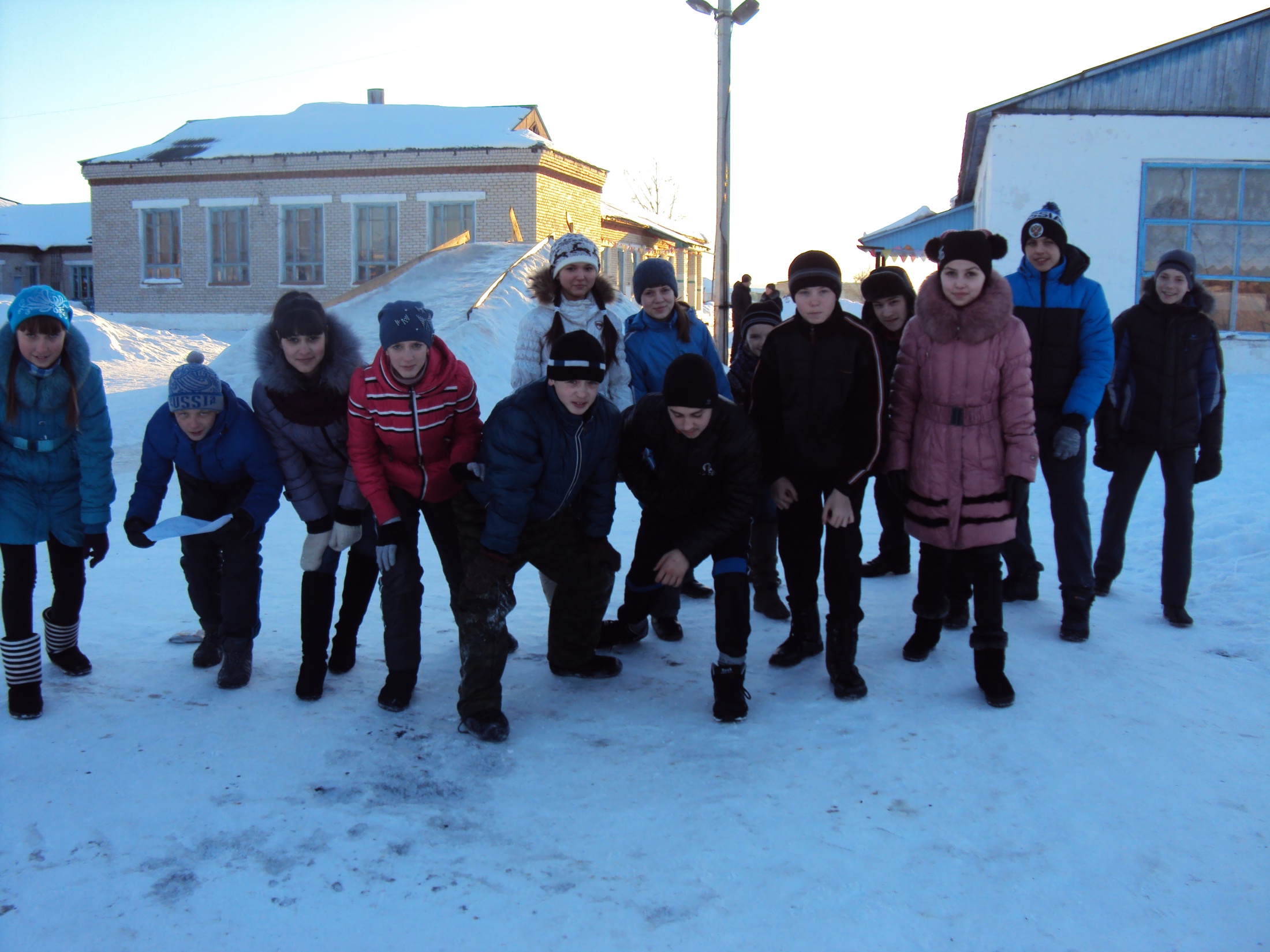 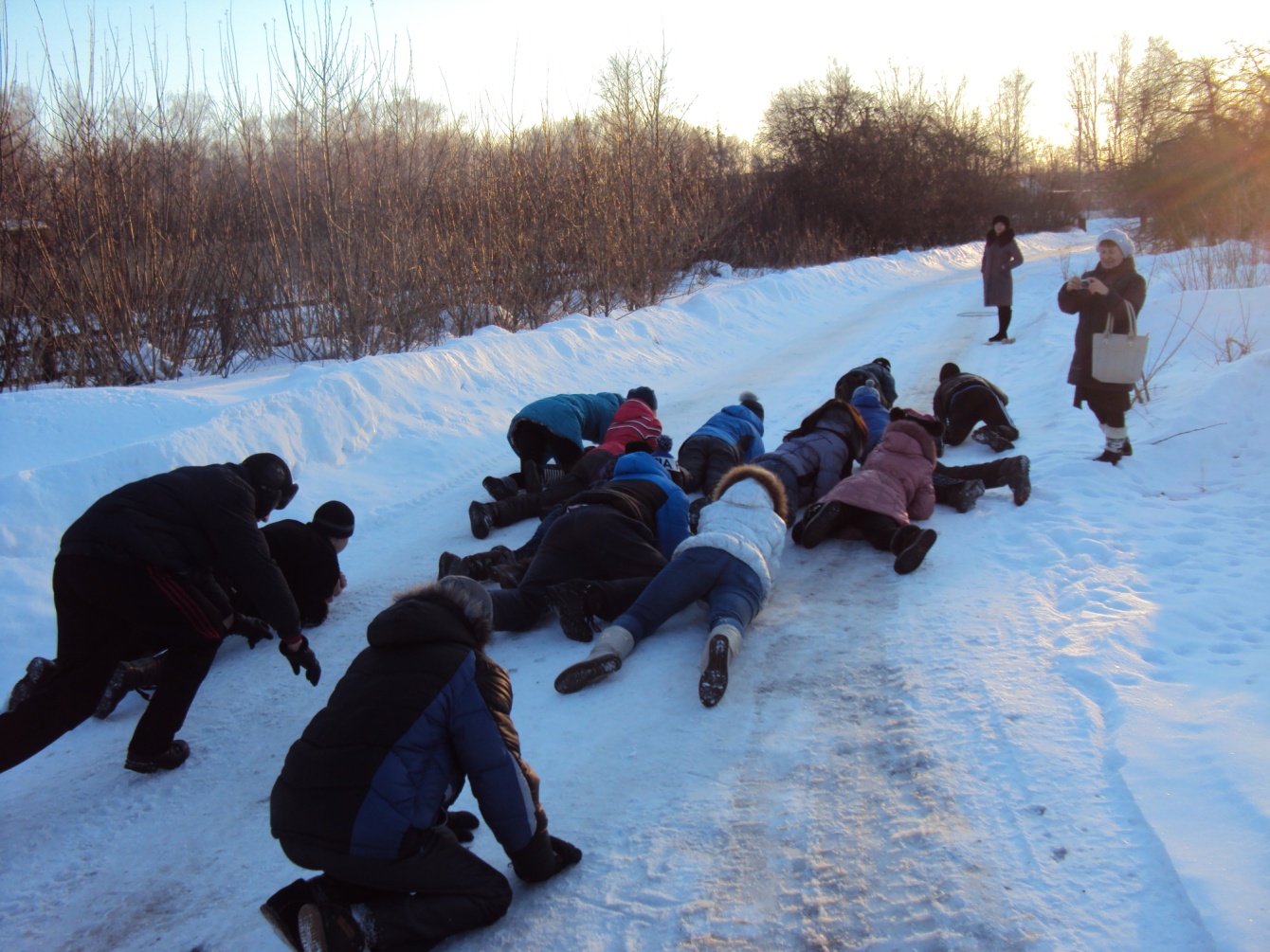 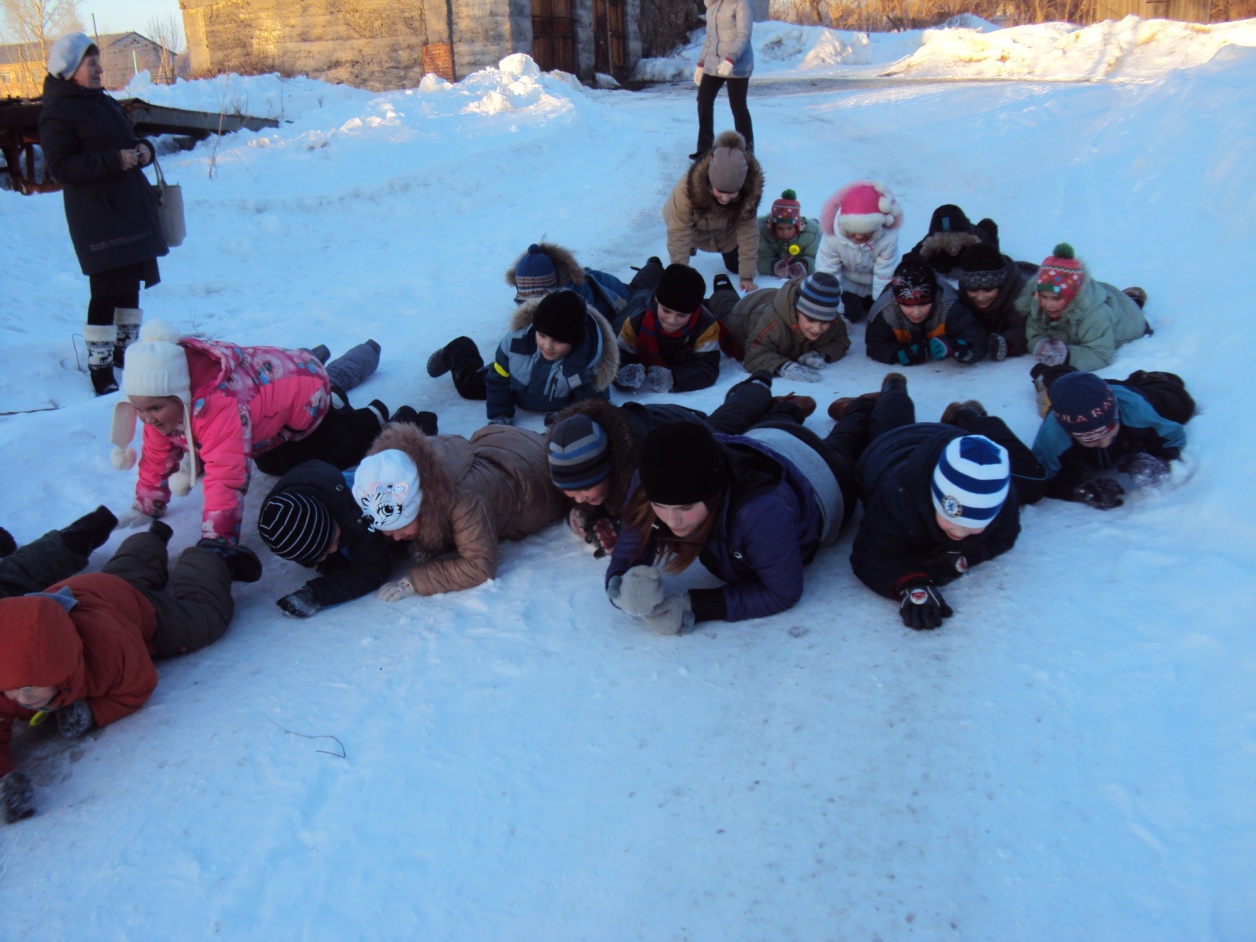 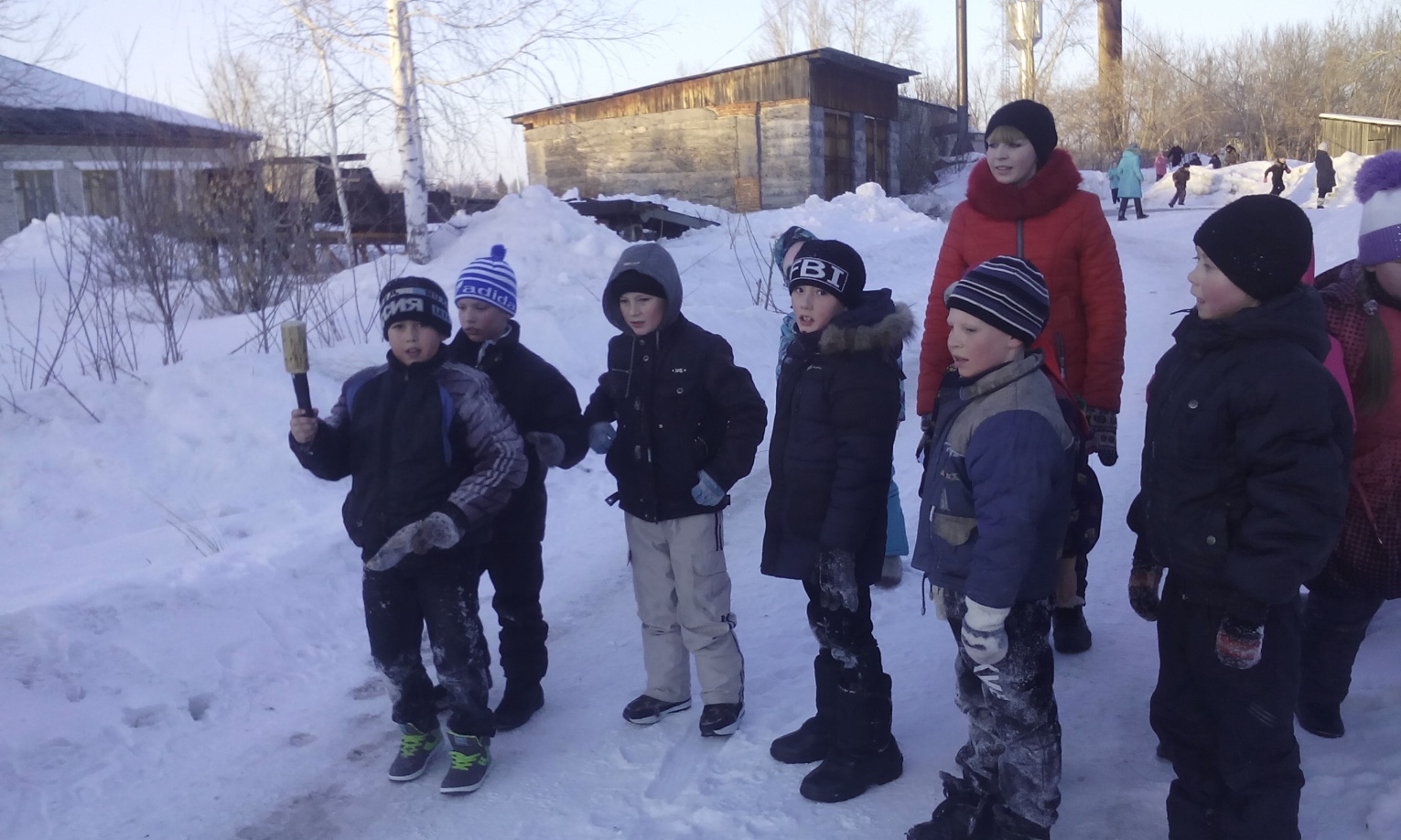 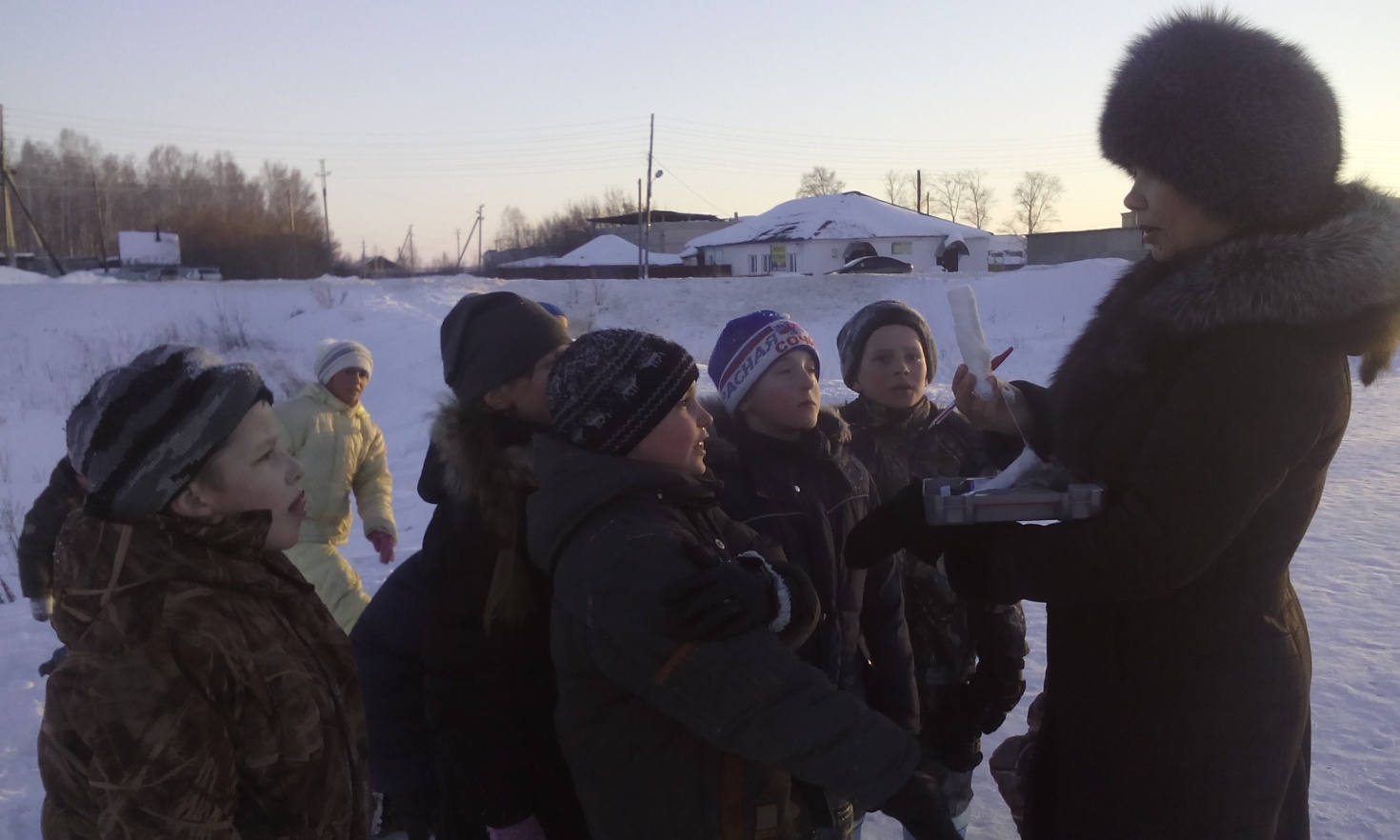 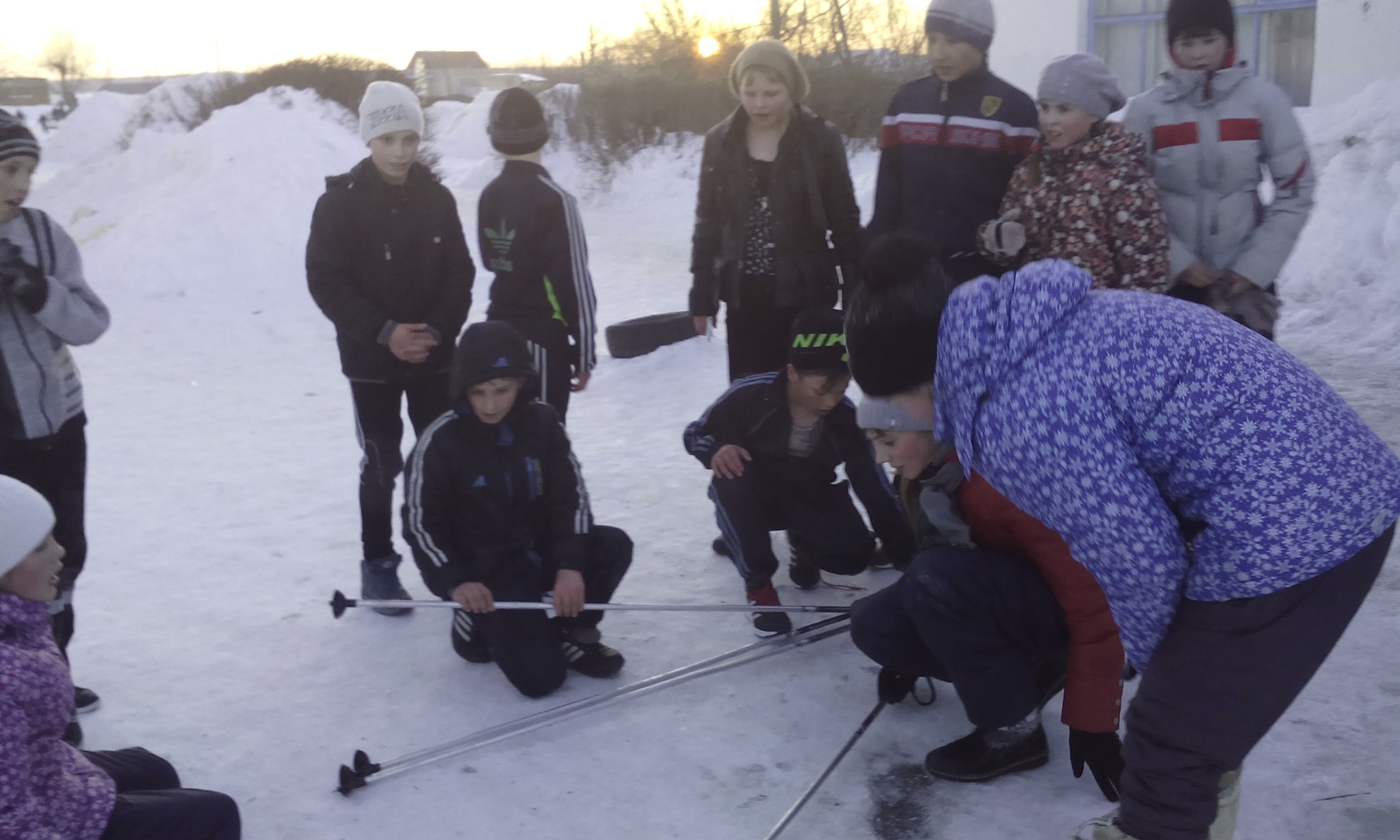 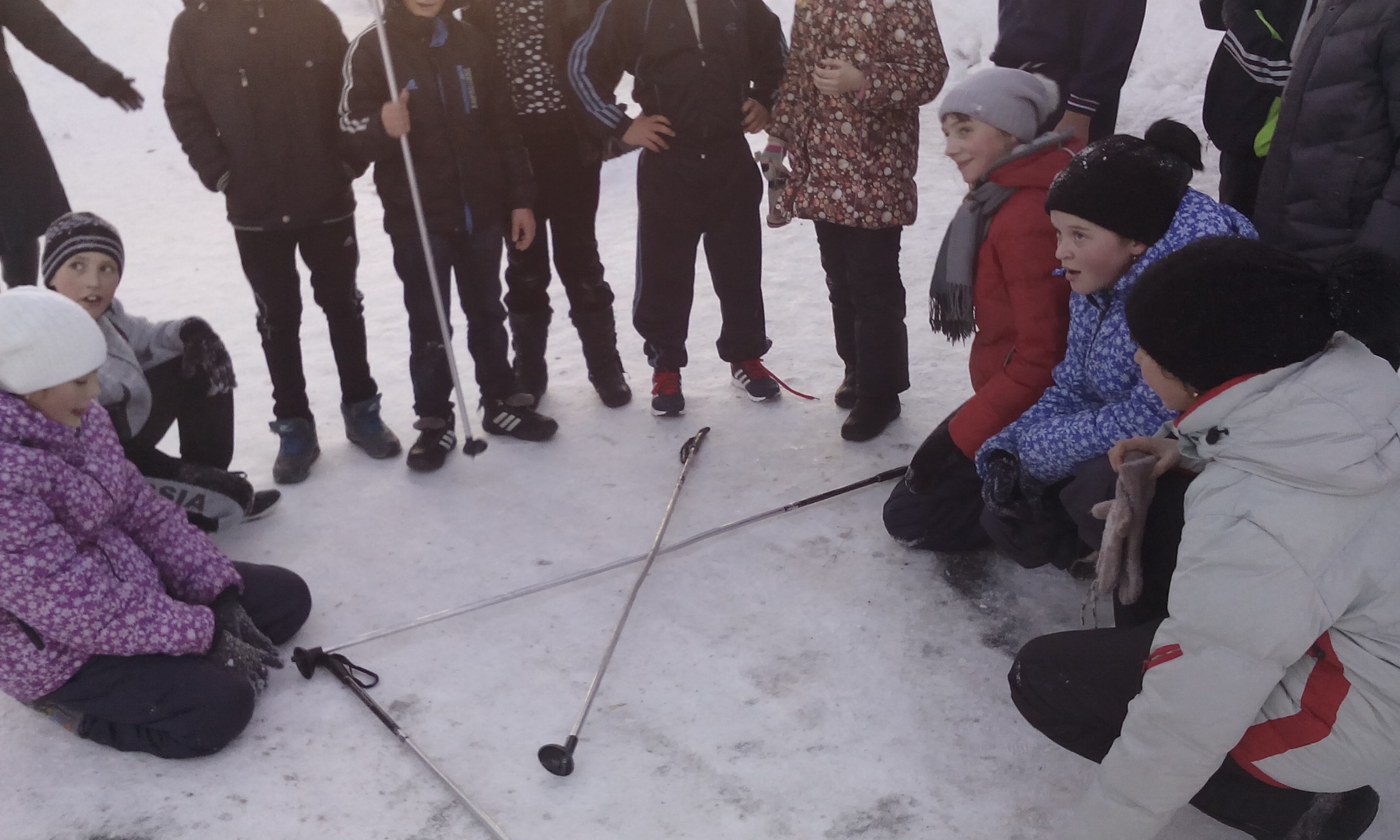 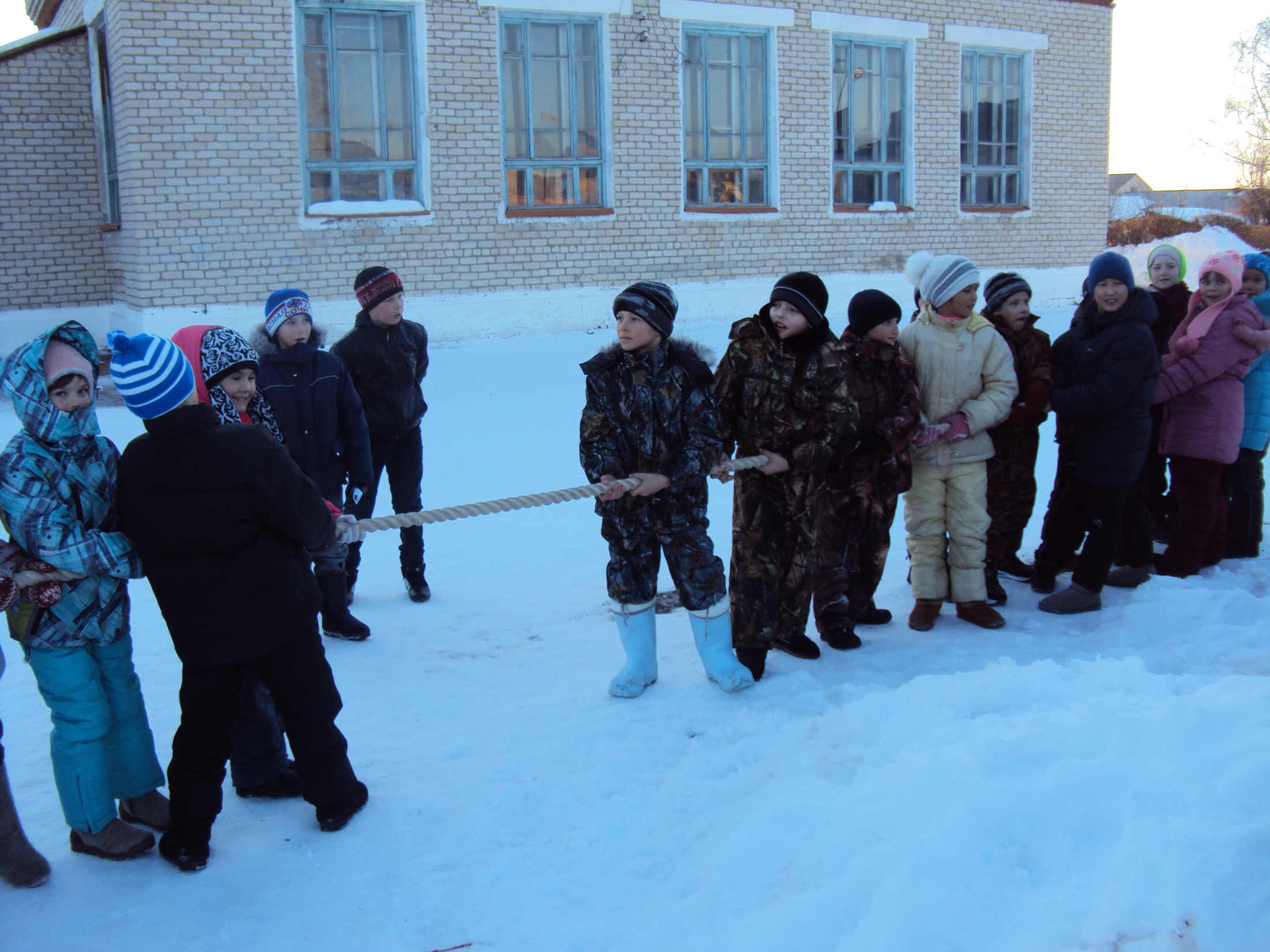 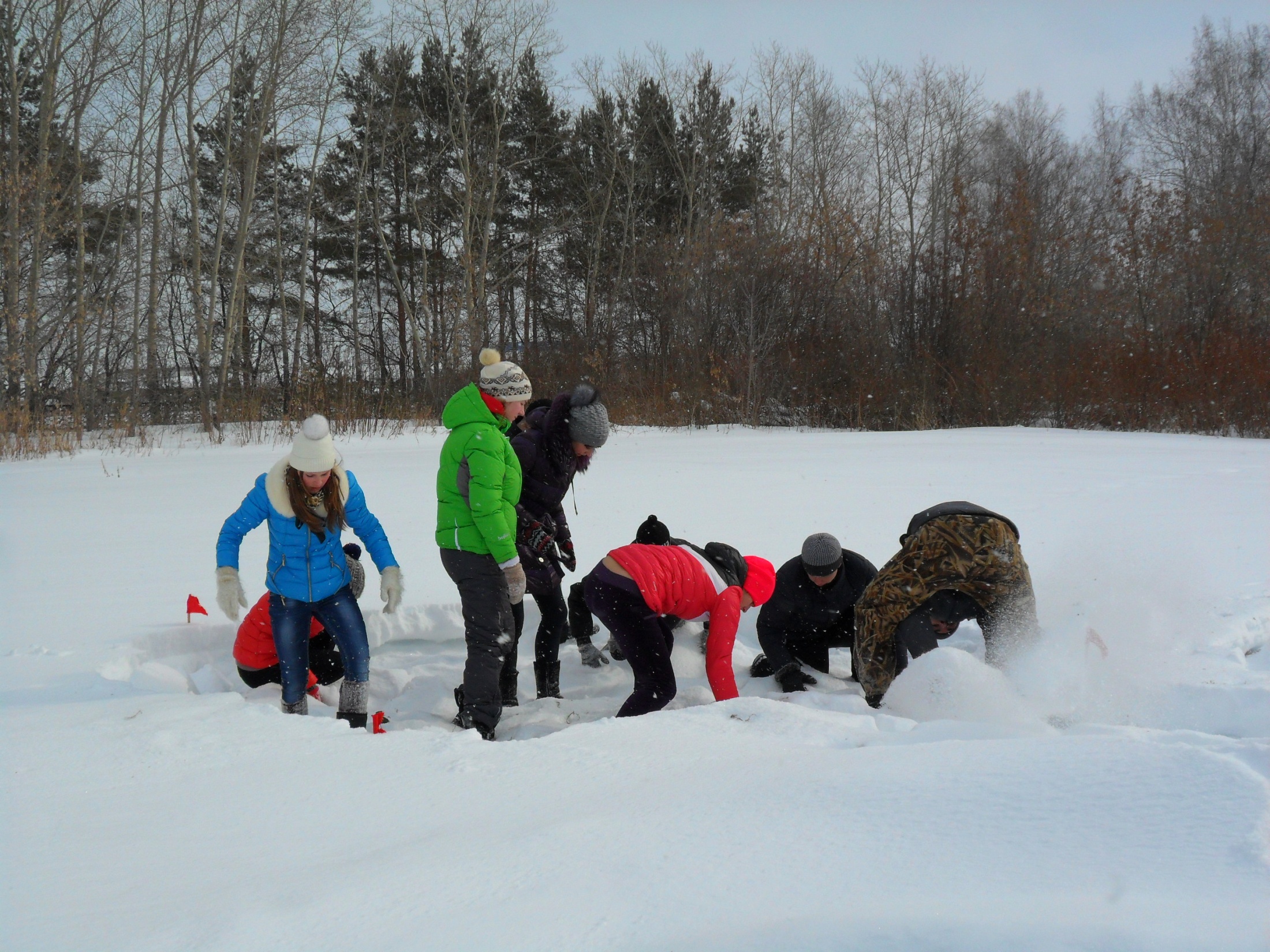 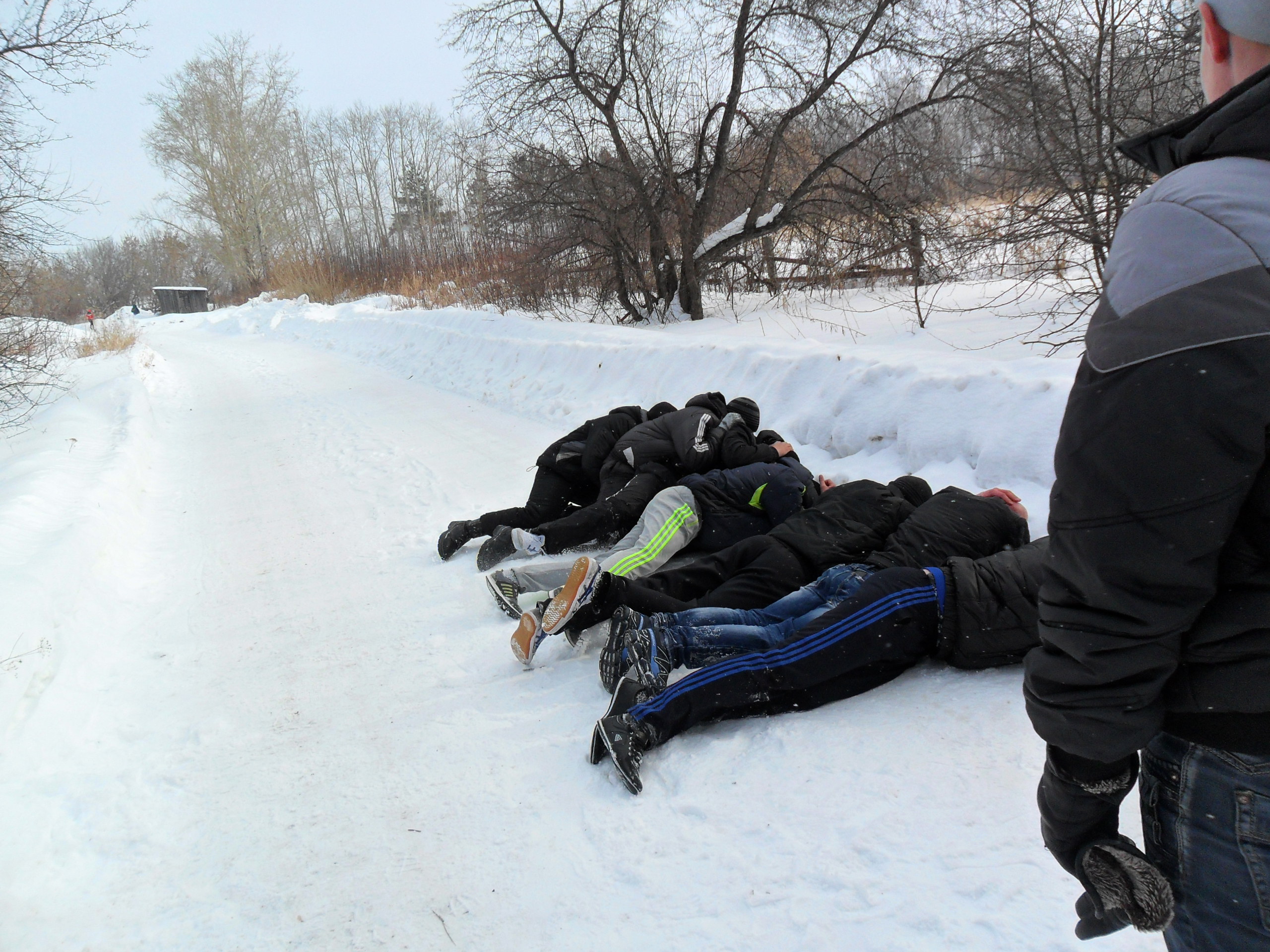 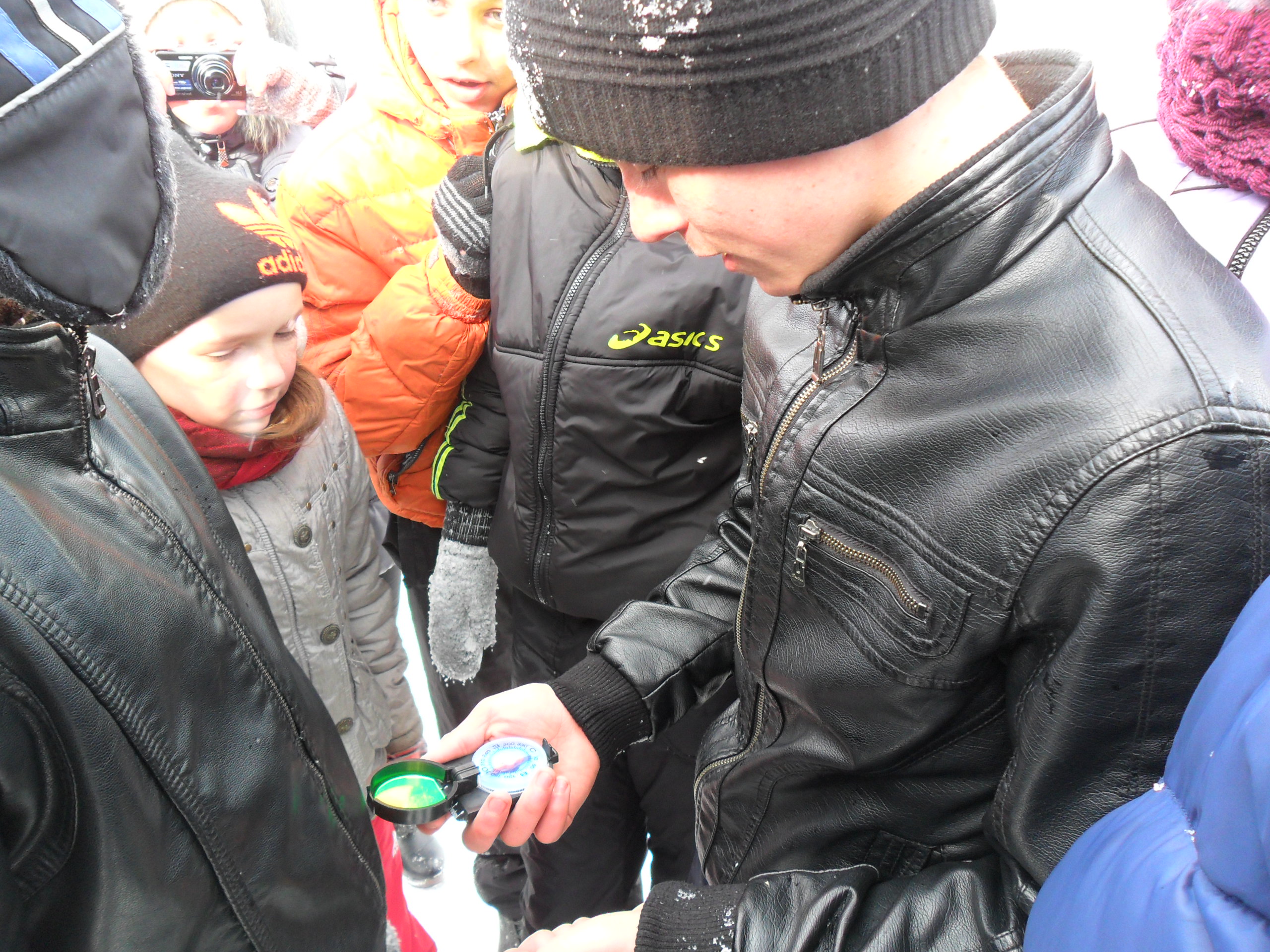 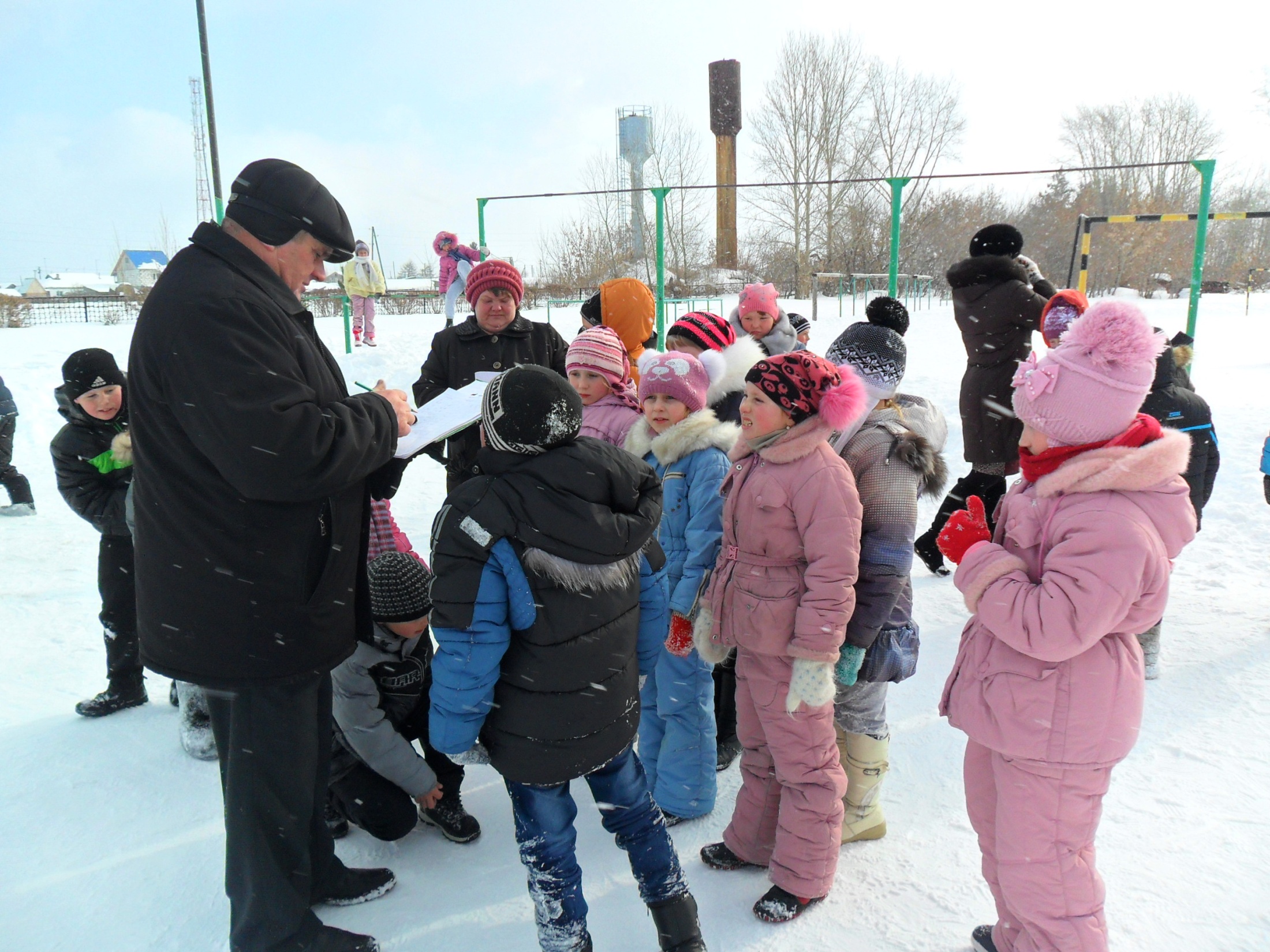